GE HealthCare in Wisconsin 2024 Economic Impact
For more than 75 years, GE HealthCare has been a leader in the development and production of advanced healthcare technologies in Wisconsin, many of which are exported globally. These operations drive substantial economic output and reinforce Wisconsin’s leadership in developing innovative healthcare solutions and life sciences manufacturing. 

The impact of GE HealthCare on Wisconsin extends well beyond the walls of our facilities. As a key contributor to the state’s economy, we create high-quality jobs, forge strong research and clinical partnerships, and fuel innovation that benefits not only the healthcare sector, but communities statewide.
Total Economic Output
$8.53B
Total annual economic output



Fueling Wisconsin’s Economy
Jobs
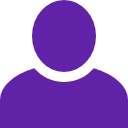 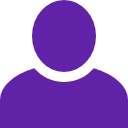 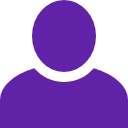 2nd LARGEST Manufacturing employer in Wisconsin
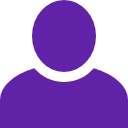 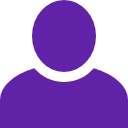 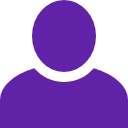 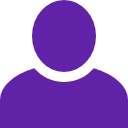 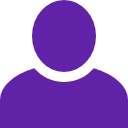 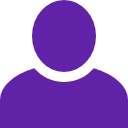 One GE HealthCare employee supports 3.7 additional jobs
across the state
~7,000
total employees and contractors across sites in WI.
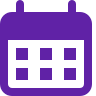 Wages
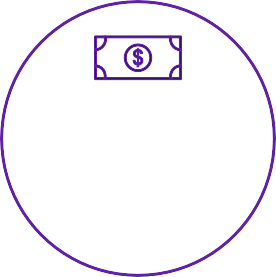 $23.4M
Per day
$10.15 
In total economic impact 

for every $1
from employee compensation in 2024
2.32X
Higher average salary relative to state average
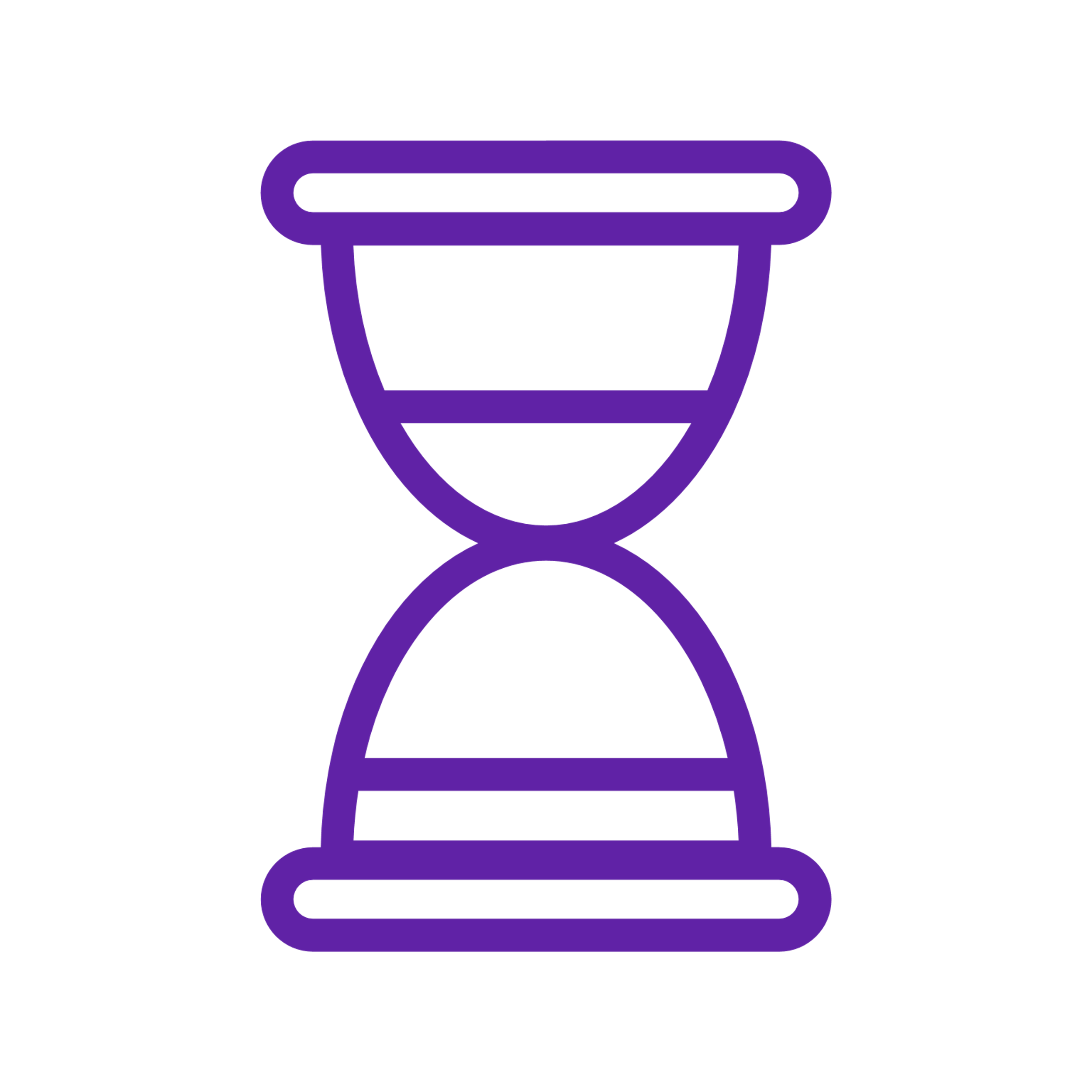 Investing in Wisconsin
Exports
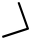 $973K
Per hour
$319M
Invested since 2022 into Wisconsin sites
WI
$500M+
in exports from
Wisconsin sites in 2024
June 2025
© 2025 GE HealthCare. GE is a trademark of General Electric Company used under trademark license.
GE HealthCare in South Carolina 2024 Economic Impact
With more than 42 years of history in the state, GE HealthCare’s operations in South Carolina—anchored by our advanced magnetic resonance imaging (MRI) magnet manufacturing site in Florence—generates significant economic value in South Carolina and throughout the country.

The impact of GE HealthCare on South Carolina extends well beyond the walls of our facilities. Through local production, engineering innovation, and integration with major healthcare networks, GE HealthCare contributes to both regional job creation and South Carolina’s broader economic resilience.
Total Economic Output
$6.16B
Total annual economic output


Fueling the Economy in South Carolina and throughout the Country
Jobs & Economic Contribution
Manufacturing $732 million
Professional and business services $401 million
Retail and trade $241 million
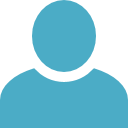 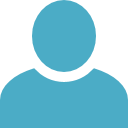 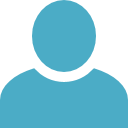 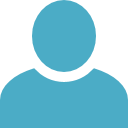 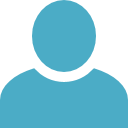 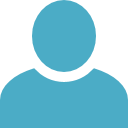 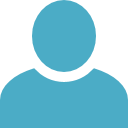 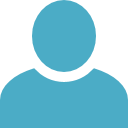 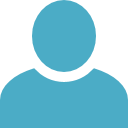 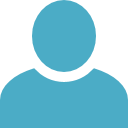 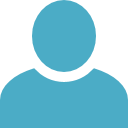 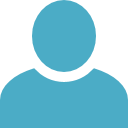 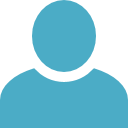 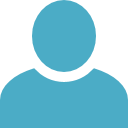 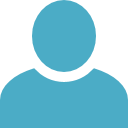 ~800
total employees and contractors in SC across diverse sectors such as manufacturing, professional services, logistics, and healthcare.
Total value-added GDP contribution: $2.3 Billion
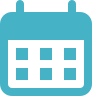 Wages
$16.85M
Per day
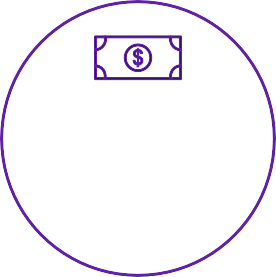 GE HealthCare roles span manufacturing, engineering, service support, and technical functions. Our high average wage reflects our concentration of high-skill, high-value roles.
2.04X
Higher average salary relative to state average
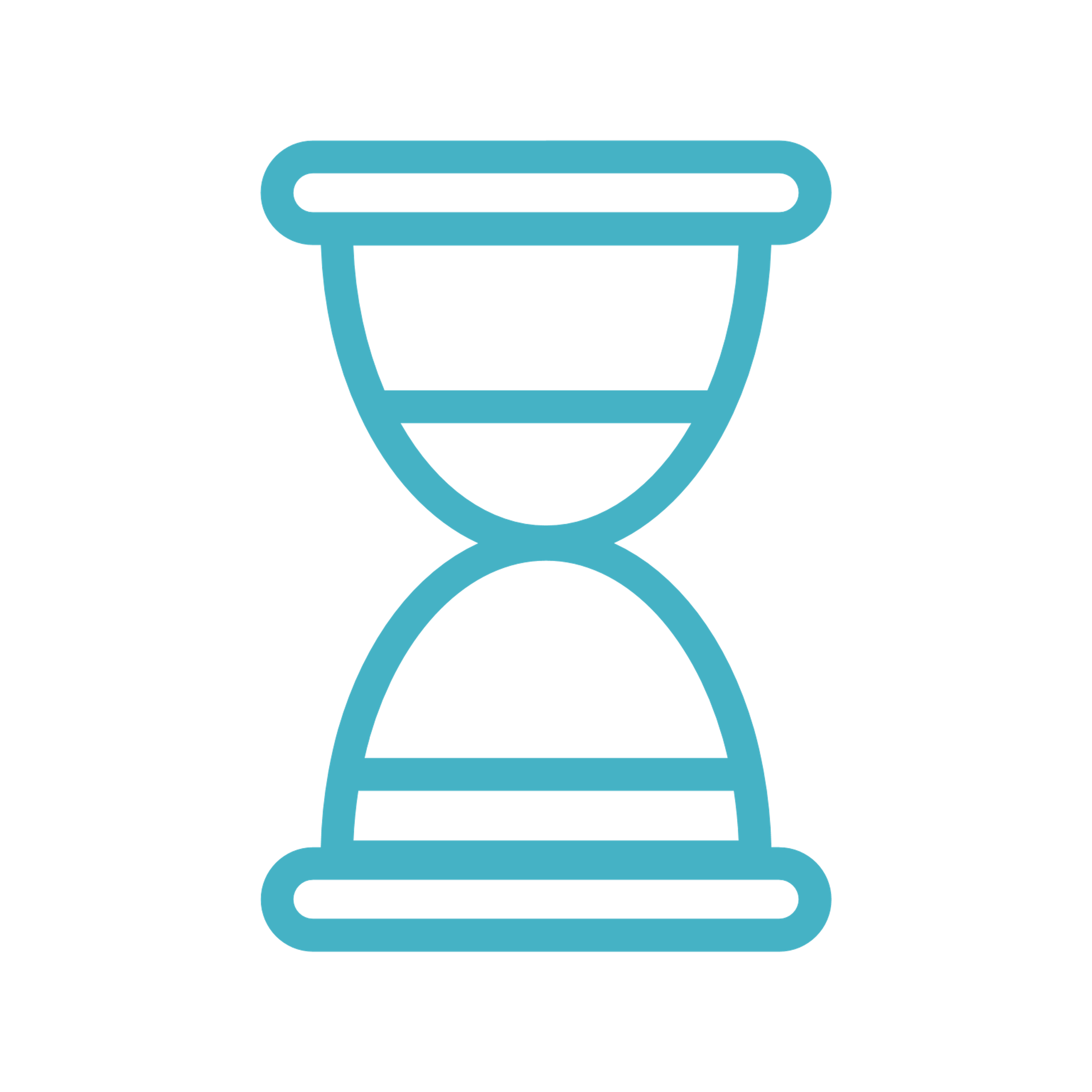 Exports
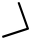 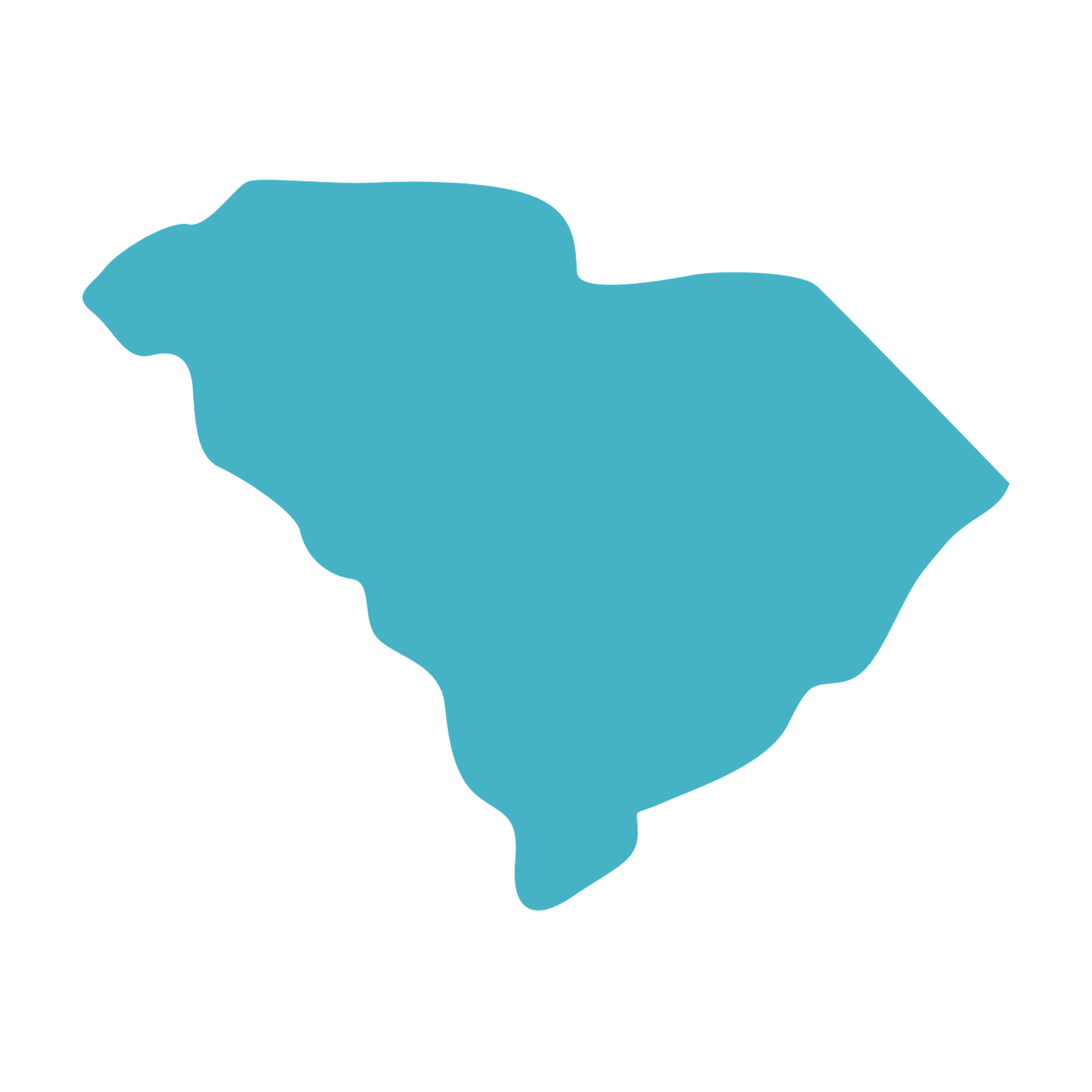 $702K
Per hour
These exports consist primarily of advanced diagnostic MRI systems and components manufactured in Florence and shipped to healthcare providers and distributors worldwide.
$500M+
in exports from
South Carolina sites in 2024
SC
June 2025
© 2025 GE HealthCare. GE is a trademark of General Electric Company used under trademark license.
In Capital 
Expenditures
GE HealthCare in Ohio2024 Economic Impact
In Ohio, GE HealthCare plays a key role in the design and manufacture of advanced medical imaging equipment, including surface coils, which are vital components in magnetic resonance imaging (MRI) systems, as well as precision-engineered anodes and liquid metal bearings used in computed tomography (CT), radiography, and mammography systems worldwide. 

The impact of GE HealthCare on Ohio extends beyond the walls of our facilities. We create high-quality jobs, forge strong research and clinical partnerships, and fuel innovation that benefits not only the healthcare sector, but communities statewide.
Total Economic Output
$1.11B
Total annual economic output



Fueling Ohio’s 
Economy
Value Added-Impact
Jobs
GE HealthCare’s operations in 2024 generated
~1,080
total employees and contractors in OH, across engineering, production, regulatory affairs, digital services, and corporate support.
$471M
in GDP value-added impact
Wages
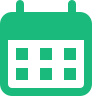 1.92X
$3.04M
Per day
GE HealthCare roles span engineering, production, administrative functions, and field-based professional services, demonstrating the high value of GE HealthCare’s employment base in the state.
Higher average salary relative to state average
Supporting Patient Care
Investing in Ohio
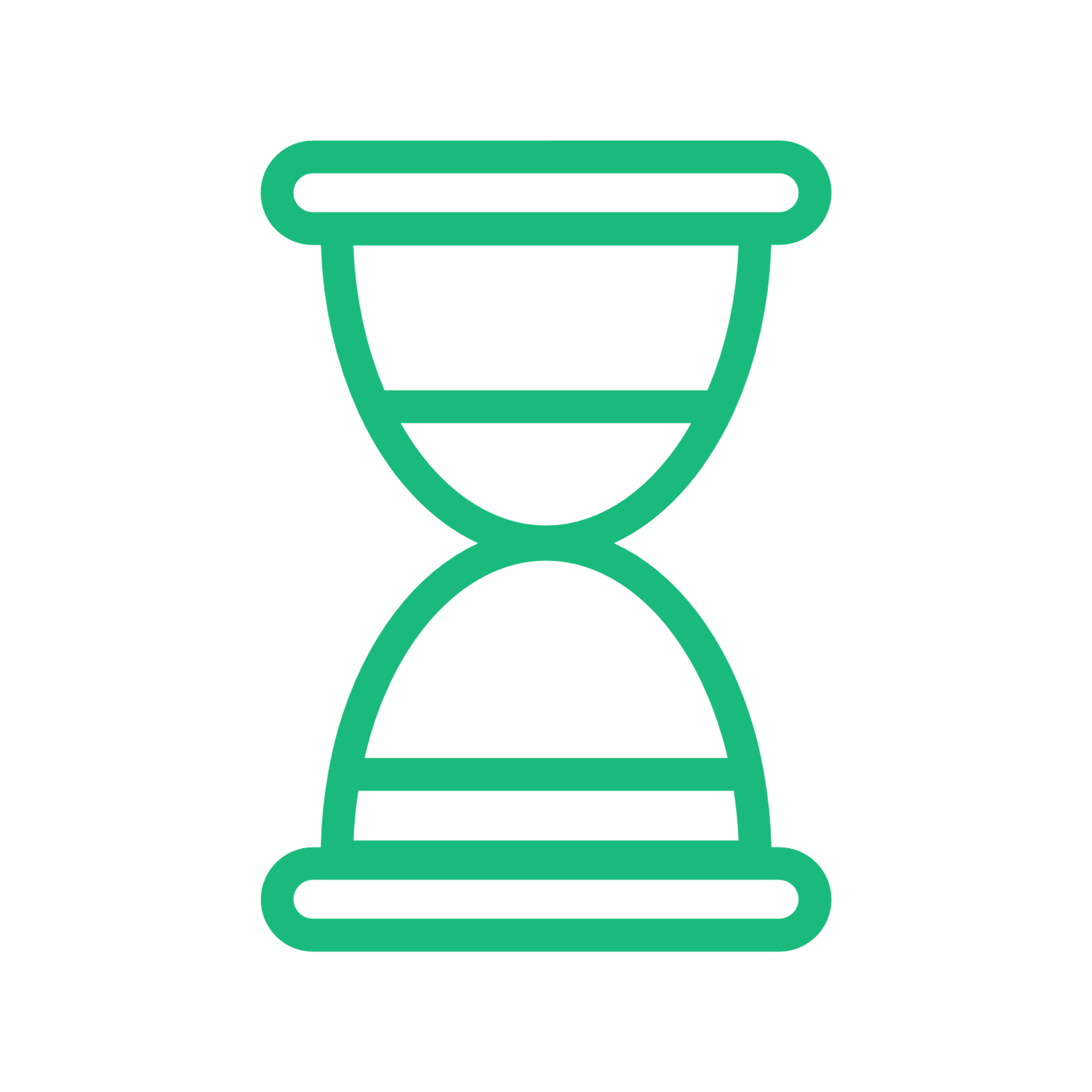 10-year strategic collaboration
1.3M+ patients
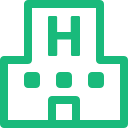 $126K
Per hour
reached annually through care settings across Utah using GE HealthCare equipment.
with University Hospitals to modernize its entire imaging fleet and implement enterprise-wide digital solutions.
June 2025
© 2025 GE HealthCare. GE is a trademark of General Electric Company used under trademark license.
GE HealthCare in Utah2024 Economic Impact
GE HealthCare plays a significant role in Utah’s economy through our Salt Lake City facility, a key site for producing mobile fluoroscopy and cone-beam computed tomography (CT) imaging C-arms that support surgical and interventional procedures worldwide. 

The impact of GE HealthCare on Utah extends well beyond the walls of our facilities. As a key contributor to the state’s economy, we create high-quality jobs, forge strong research and clinical partnerships, and fuel innovation that benefits not only the healthcare sector, but communities statewide.
Total Economic Output
$1.97B
Total annual economic output



Fueling Utah’s 
Economy
Supporting Patient Care
Jobs
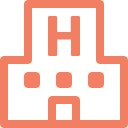 ~580
total employees and contractors in UT, including highly skilled roles in manufacturing, engineering, and research.
235,000+ patients
receive care each year using GE HealthCare equipment, including at some of the state’s largest and most trusted healthcare systems.
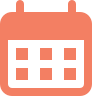 Wages
$5.4M
Per day
This far exceeds statewide private sector wage averages and helps drive middle-class stability and upward mobility for workers and their families.
1.87X
Higher average salary relative to state average
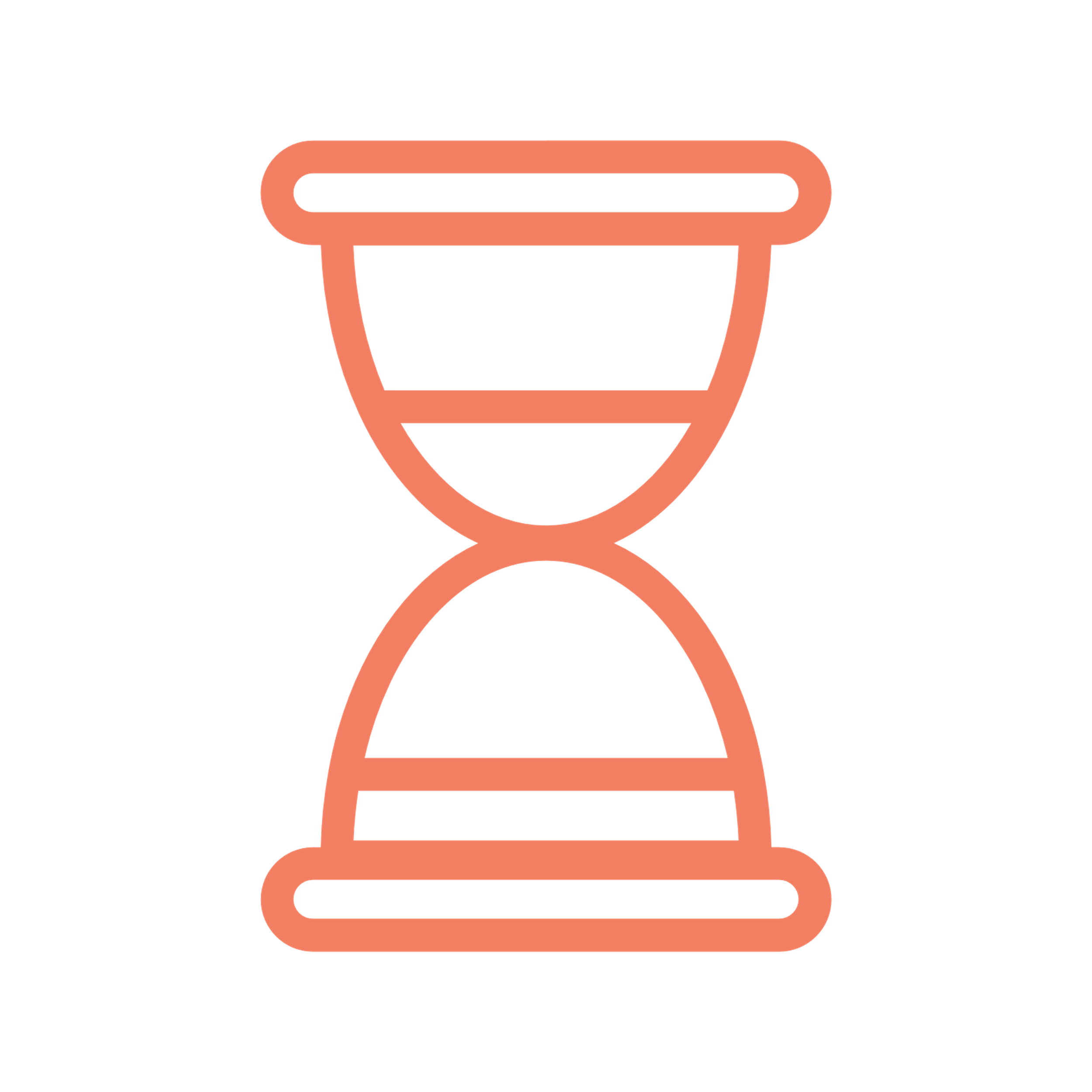 Exports
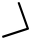 These exports primarily consist of precision-manufactured components and advanced imaging technologies that support diagnostic and therapeutic procedures worldwide.
$3.8K
Per hour
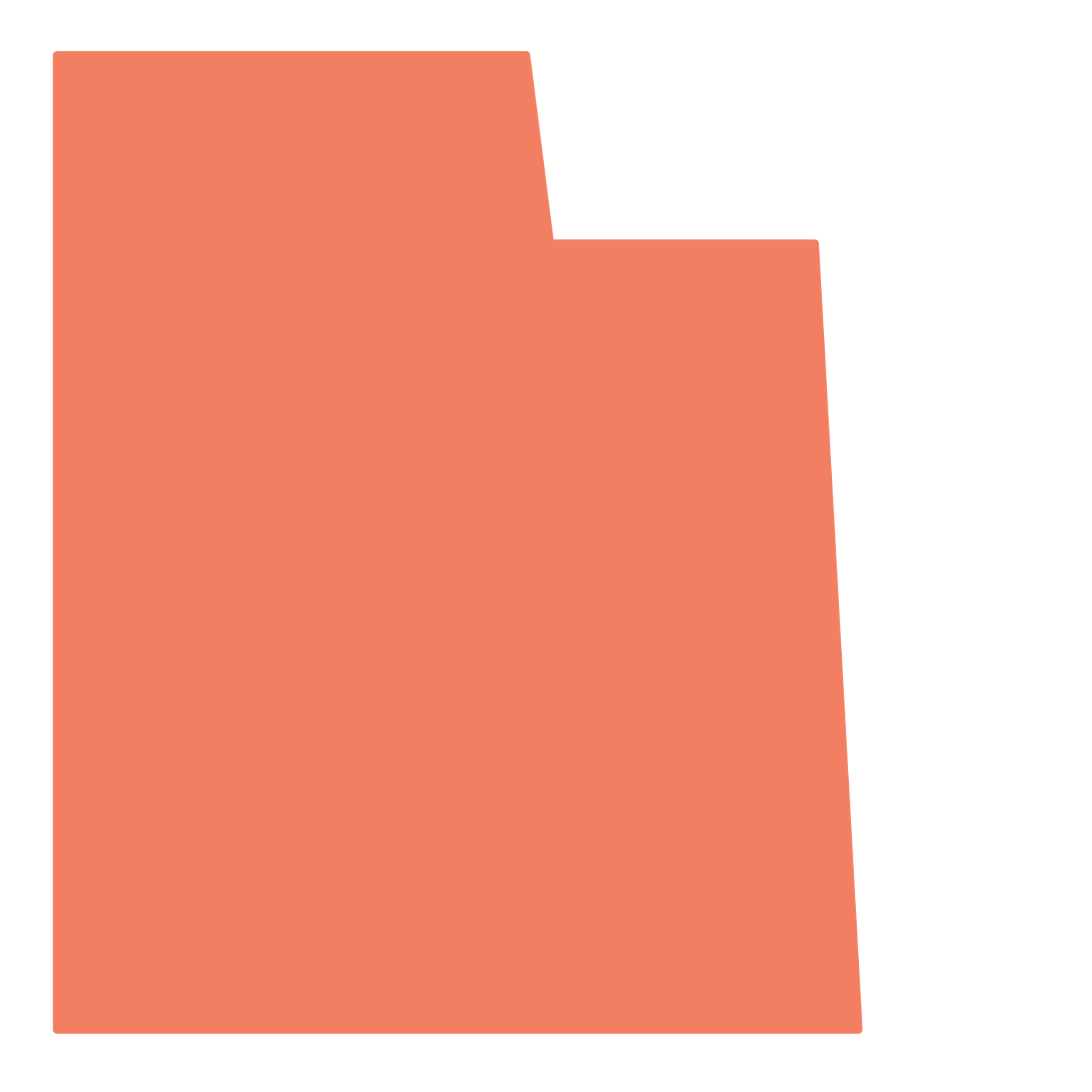 $80M
in exports from
Utah sites in 2024
June 2025
© 2025 GE HealthCare. GE is a trademark of General Electric Company used under trademark license.